March  2024
Hierarchical Modulation for 802.11
Date: 2024-03-XX
Authors:
Slide 1
Vamadevan Namboodiri and Eunsung Jeon, Samsung
March  2024
Introduction
UHR PAR seeks to
Improve reliability of WLAN connectivity
Reduce latencies
Increase manageability
Increase throughput 
Reduce device level power consumption

Hierarchical Modulation  can address several of the above
Improve Reliability
Reduce Latency
Increase Throughput in interference scenarios
Slide 2
Vamadevan Namboodiri and Eunsung Jeon, Samsung
March  2024
What we propose
We propose a slight modification in the current QAM mapping. We call it, 
Hierarchical Modulation (HM)

The scheme is agnostic  to the existing and proposed 802.11 features such as 
SU-MIMO, MU-MIMO, OFDMA (rRUs, dRUs) etc.

Note: HM is not a technic to improve absolute throughput – but to improve reliability especially under interference
Slide 3
Vamadevan Namboodiri and Eunsung Jeon, Samsung
March  2024
Hierarchical Modulation : Overview of the IdeaAn Example of Transmitter Block Diagram
Assembly HP & LP data steams
Modulator
/Mapper
Group bits into symbols
Scrambler
Conv/LDPC Encoder
Interleaver
Prepend service field
Append tail bits
Append pad bits
HP-data stream
I
bit processing unit in today’s  802.11 a/g/n/ac/ax/be Transmitter
Group bits into symbols
Scrambler
Conv/LDPC Encoder
Interleaver
Prepend service field
Append tail bits
Append pad bits
Q
LP-data stream
symbol stream
Yellow block combines the 2 data streams and presents to the Mapper
Slide 4
Vamadevan Namboodiri and Eunsung Jeon, Samsung
March  2024
Hierarchical Modulation: Features
Bits from two different data streams (PPDUs) are modulated into a single symbol  stream. 
High priority (HP) stream
Low priority (LP) stream

Receivers with “good” reception conditions can receive both data streams, while those with poor reception conditions may only receive the HP stream.
Typically, the HP stream is of lower bit-rate, but has higher robustness than the LP one.

HP and LP streams can be used for two completely different services.
Slide 5
Vamadevan Namboodiri and Eunsung Jeon, Samsung
March  2024
Hierarchical Modulation: How it works? (1/2)
Consider a 64QAM modulation as shown in the figure below [1].
The upper 2 bits are same for a given quadrant.
Like QPSK modulation 
The lower 4 bits changes within any given quadrant
Like 16QAM modulation
010100
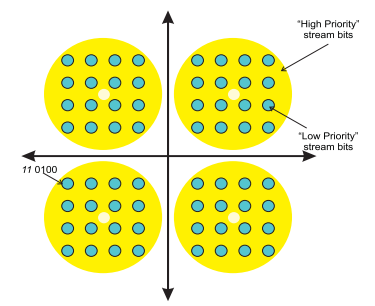 000100
HP - QPSK
100100
00
01
11
10
Slide 6
Vamadevan Namboodiri and Eunsung Jeon, Samsung
March  2024
Hierarchical Modulation: How it works? (2/2)
Let’s say we have two data streams which go onto a Symbol (PHY) stream
Map the 2 bits from data stream-1 to the “MSBs” of the IQ symbol 
QPSK modulation
Use the 4 bits from data stream-2 to the “LSBs” of the IQ symbol
16QAM modulation
We can have different FEC mechanism for each of these streams. 
To demodulate at the receiver, calculate the LLRs for the 2-MSBs as if it is a QPSK modulation
Calculate the LLRs of the 4-LSBs as if it is a 64- or 16QAM modulation
(Option 1) 64QAM demodulation and discard 2-LSBs 
(Option 2) 16QAM demodulation using the two-stage detection 
Run 2 FEC decoders (LDPC and/or Viterbi) and recover the 2 streams.
If the SNR is appropriate, both the streams will be decodable.
In a noisy environment, the LP stream need not be decodable.
SNR requirements for decoding LP stream will be similar to that is required  for 64QAM signal.
In this case only the HP stream may be decodable.
Slide 7
Vamadevan Namboodiri and Eunsung Jeon, Samsung
March  2024
Transmissions in the presence of interference
If one of the above partitions, e.g., QPSK/16QAM (2nd row) is chosen, the HP stream will  have more than 2dB  SNR margin than the LP stream (SISO uncoded BER vs SNR plots are given at the end).
Slide 8
Vamadevan Namboodiri and Eunsung Jeon, Samsung
March  2024
An Example Set of System Parameters
Let’s consider 20MHz, 802.11be, SISO configuration. 
234 data carriers
Let each subcarrier is modulated with 64QAM. 
Let the HP stream is QPSK modulated (within the 64QAM) with code-rate 1/2 (MCS1) 
Let the LP stream is 16QAM modulated (within the 64QAM) with code-rate 3/4 (MCS4)  
Therefore  
HP data rate: (1,000,000/16) * 234 * 2 * ½ =  14.625Mbps  
LP data rate: (1,000,000/16) * 234 * 4 * ¾  = 43.875Mbps
Combined data rate:  14.625 + 43.875 = 58.5 Mbps

Note that the HP stream is more protected than the LP stream at the cost of reduced data rate compared to EHT-MCS 5 (i.e., 64QAM with code rate 2/3)
Slide 9
Vamadevan Namboodiri and Eunsung Jeon, Samsung
March  2024
Receiver Design Considerations
May use Linear detection (MMSE, ZF) or non-linear detection (ML/near ML) 
Consider 64 QAM modulation with QPSK for HP stream
At the receiver, calculate the LLRs for the 2-MSBs as if it is a QPSK modulation
Calculate the LLRs of the 4-LSBs as if it is a 64QAM modulation
Run 2 FEC decoders (LDPC and/or Viterbi) and recover the 2 streams.
For HP stream
The LP data (The variation among the points in the cloud) has the same effect of white noise 
The HP receivers  will  experience higher noise level, due to LP stream, thus  penalizing the HP stream performance.[2]
This penalty depends on the constellation ratio between HP and LP and constellation shape etc.
Slide 10
Vamadevan Namboodiri and Eunsung Jeon, Samsung
March  2024
General Observations on HM
In 802.11 PHY we presently have
Spatial division multiplexing 
Among Single Users (SU-MIMO) 
Multiple data streams to a single user.
Among Multiple Users (MU-MIMO)
Independent data streams to multiple-users
Frequency division multiplexing  
among single user (OFDM)
Multiple sub-carriers to a single user.
Among Multiple Users  (OFDMA)
Independent Resource Units to multiple users.
We propose Modulation Multiplexing 
Among same user (SU – SISO/MIMO)
HP and LP streams to the same user.
Among multiple Users
HP stream to user-1 and LP stream to User - 2.
Slide 11
Vamadevan Namboodiri and Eunsung Jeon, Samsung
March  2024
Applications
Slide 12
Vamadevan Namboodiri and Eunsung Jeon, Samsung
March  2024
Transmissions in the presence of interference
Let’s say the 2nd  row is chosen
Send the “Must Reach”  PPDUs in HP stream 
HP stream will  have more than 2dB  SNR margin than the LP stream.
Slide 13
Vamadevan Namboodiri and Eunsung Jeon, Samsung
March  2024
Multi-User Transmission
SNR= -~16dB
STA2
Sharing modulation across users
Example
Consider STA1 is near and STA2 is far from an AP.
Let the receive SNR from AP to STA1 is sufficient to support 64QAM transmissions with LDPC ¾ coding.
Let the receive SNR from AP to STA2 is low 
Let the STA2 is sensitive to transmission delays. 

In this example, data stream-1 can be modulated with (16QAM,  LDPC ¾ coding) which is addressed to STA1 while data stream-2 can be modulated to (QPSK, Conv. ½ coding). It can be addressed to STA2.
AP1
SNR= ~20dB
STA1
Slide 14
Vamadevan Namboodiri and Eunsung Jeon, Samsung
March  2024
More applications
mm-Wave Transmission
Will experience substantial received-power fading for movements over short distances. 
Human induced fades can range from 18 to 36dB!
Can last on the order of 10s to 100s of milli-seconds.
HP/LP architecture can  provide more reliability and/or effective throughput. 

 Latency Sensitive Transmission
Both time-critical latency sensitive (LS) traffic  and ordinary traffic can be scheduled simultaneously using HP/LP architecture.

Unequal Error Protection (UEP)
Alternative way of enabling UEP is to use the hierarchical modulation
Slide 15
Vamadevan Namboodiri and Eunsung Jeon, Samsung
March  2024
Summary
We introduced hierarchical modulation and its applications for the improvement of 802.11 systems.
	
Transmissions in the presence of interference
Multi-user transmission
mm-Wave transmission
Latency sensitive transmission
Alternate mechanism for Unequal Error Protection
Slide 16
Vamadevan Namboodiri and Eunsung Jeon, Samsung
March  2024
Reference
[1] A Brief Introduction: DVB-T Hierarchical Modulation, March 2000
[2] A Hierarchical Modulation for Upgrading Digital Broadcast Systems: IEEE TRANSACTIONS ON BROADCASTING, VOL. 51, NO. 2, JUNE 2005
[3] BER computation of 4/M-QAM Hierarchical Constellations : IEEE Transactions on Broadcasting, Vol 47. No 3, Sept 2001
[4] A recursive Algorithm for the exact BER computation of Generalized Hierarchical QAM Constellations : IEEE Transactions on Information Theory , Vol 49, No 1, January 2003.
[5] introduction to SOMA (802.11-16/0943r0)
Slide 17
Vamadevan Namboodiri and Eunsung Jeon, Samsung